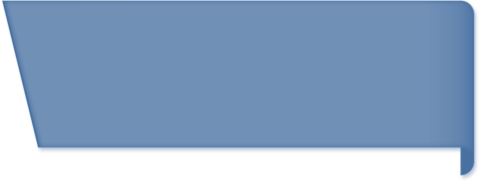 day one of retirement
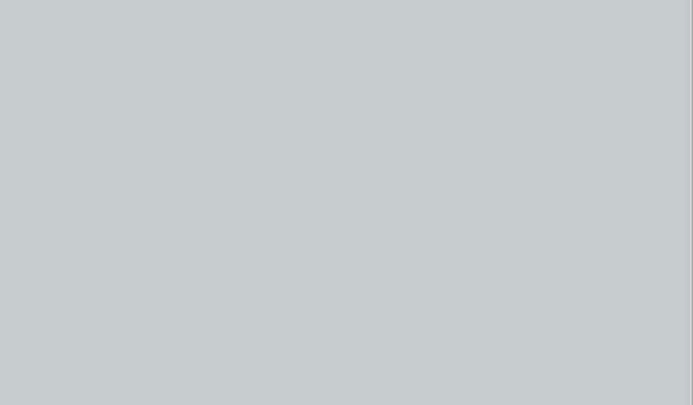 Danie van Zyl
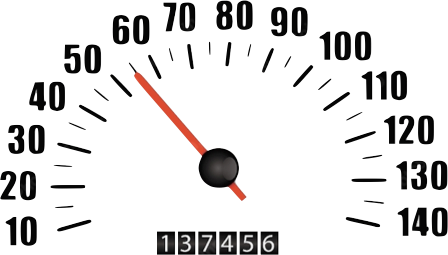 distance
current speed
average speed
journey time
fuel consumption
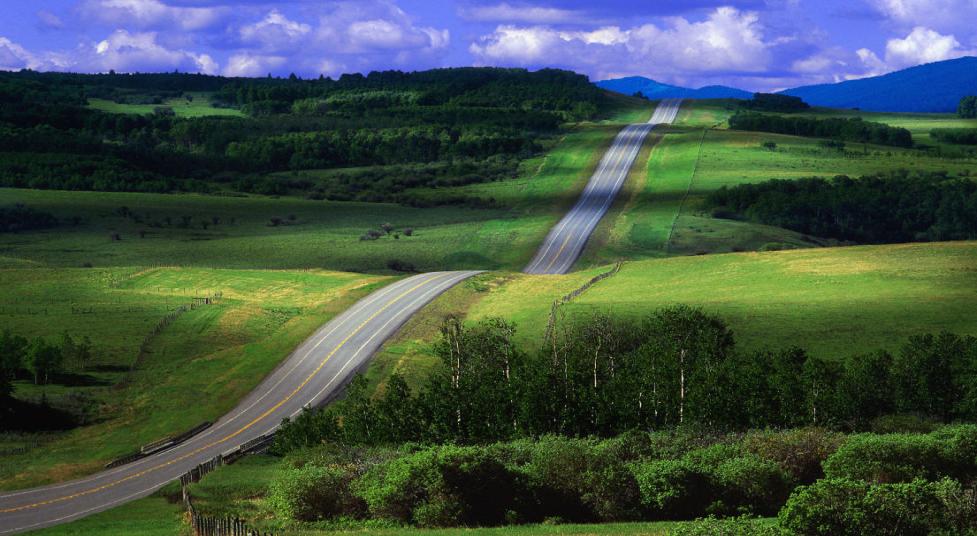 dad ... are we there yet?
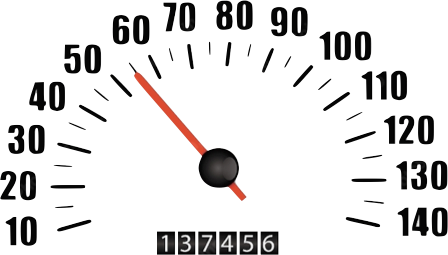 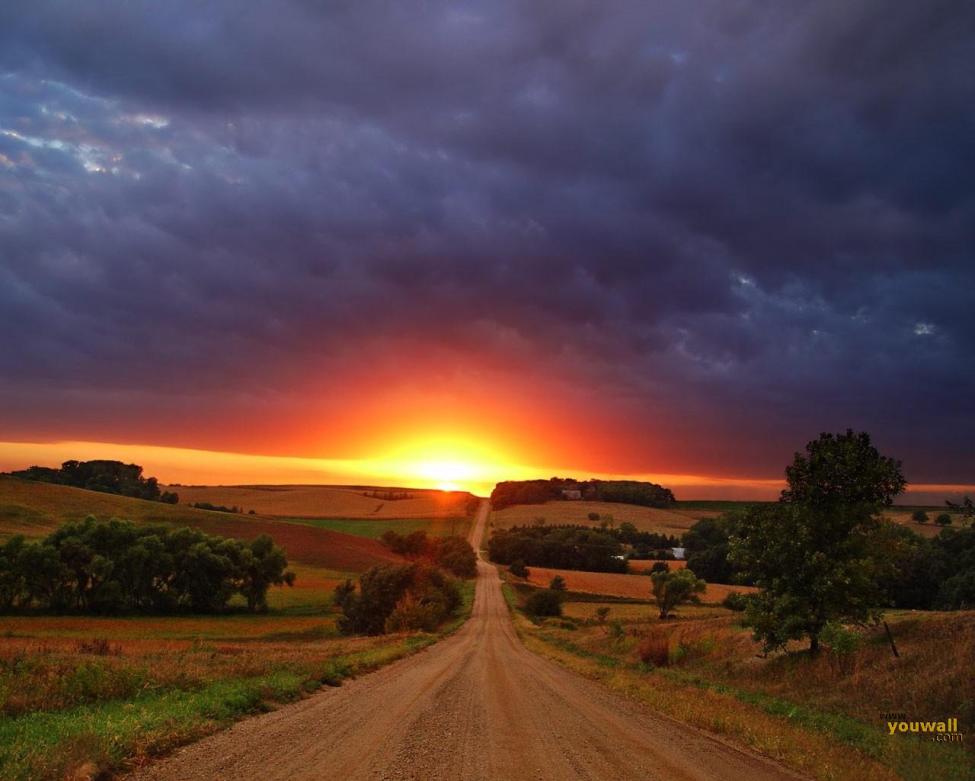 day one ... retirement
pensioner perception
trustee perception
participating employers
trustees
members they estimate
will retire comfortably
17.9%
13.4%
members they estimate
will retire comfortably
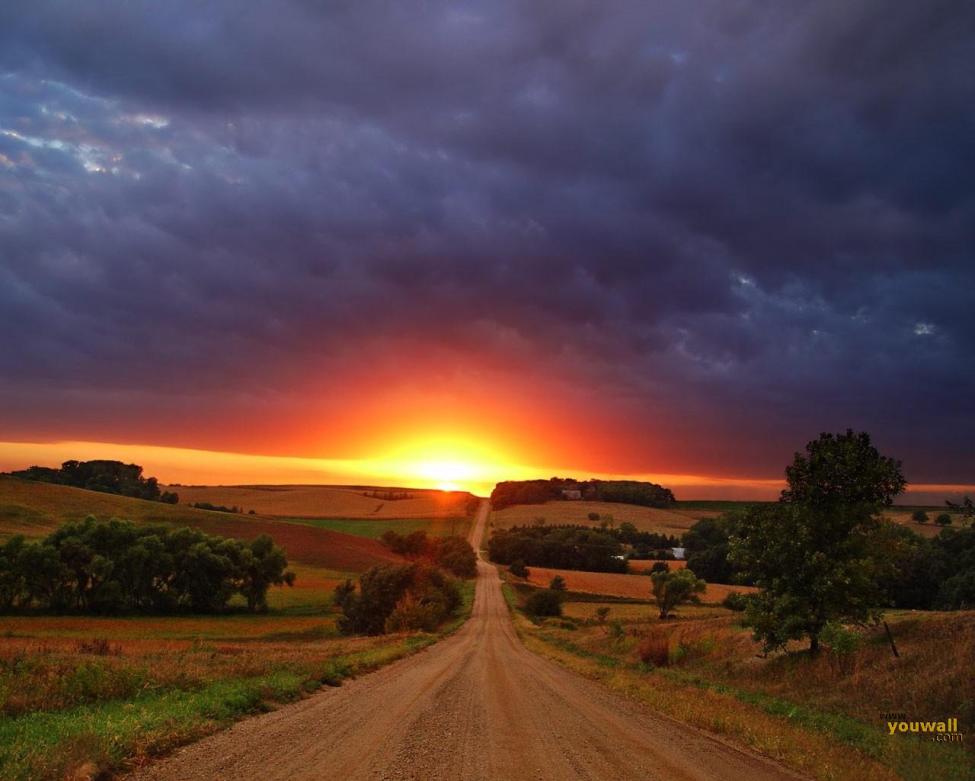 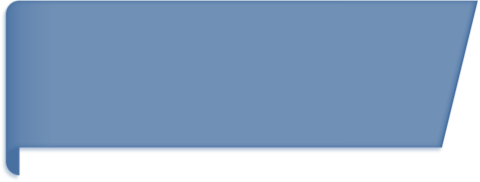 Benchmark 2013
pensioners
30%
believe enough capital last for rest of lives
34%
depleted lump sum at retirement
(just over half - 2 years)
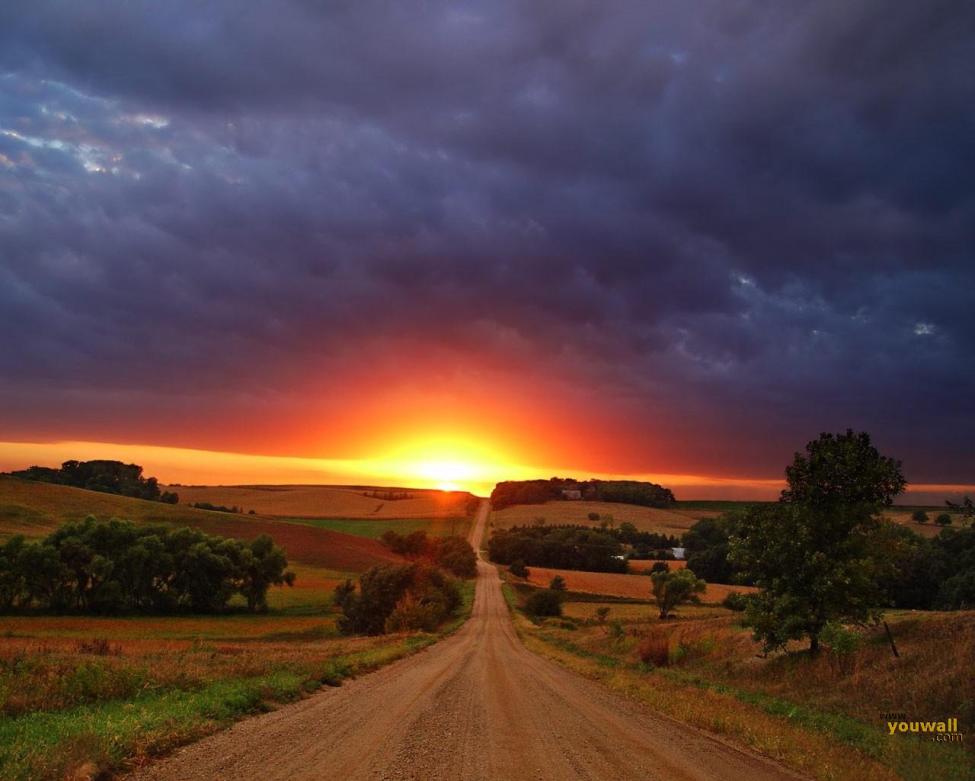 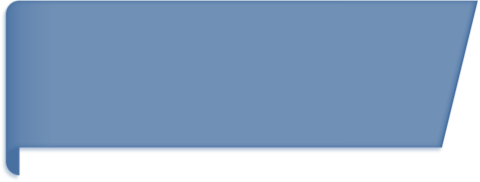 Benchmark 2013
pensioners
half
dropped in income(average 32%)
51%
shortfall between incomeand expenses
61%
unable to save
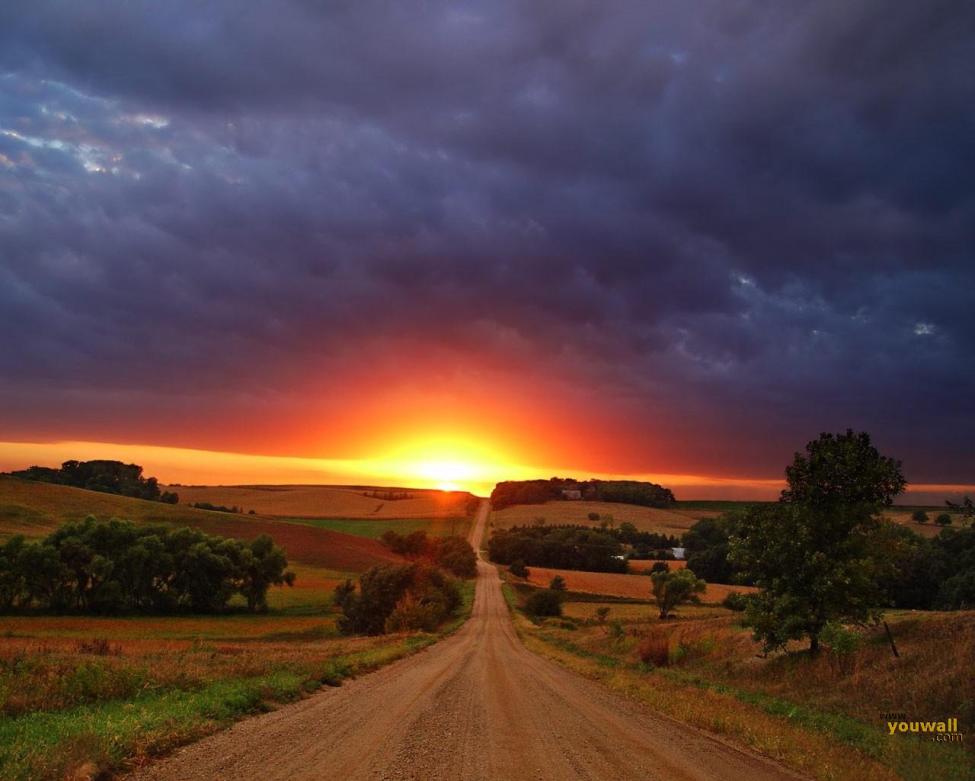 why?
day one employment
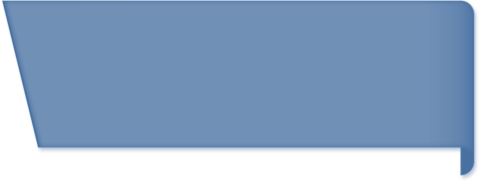 1in10
Benchmark 2013
did not receive retirementbenefit form
1in5
no assistance from HR
1in5
given few hours to complete
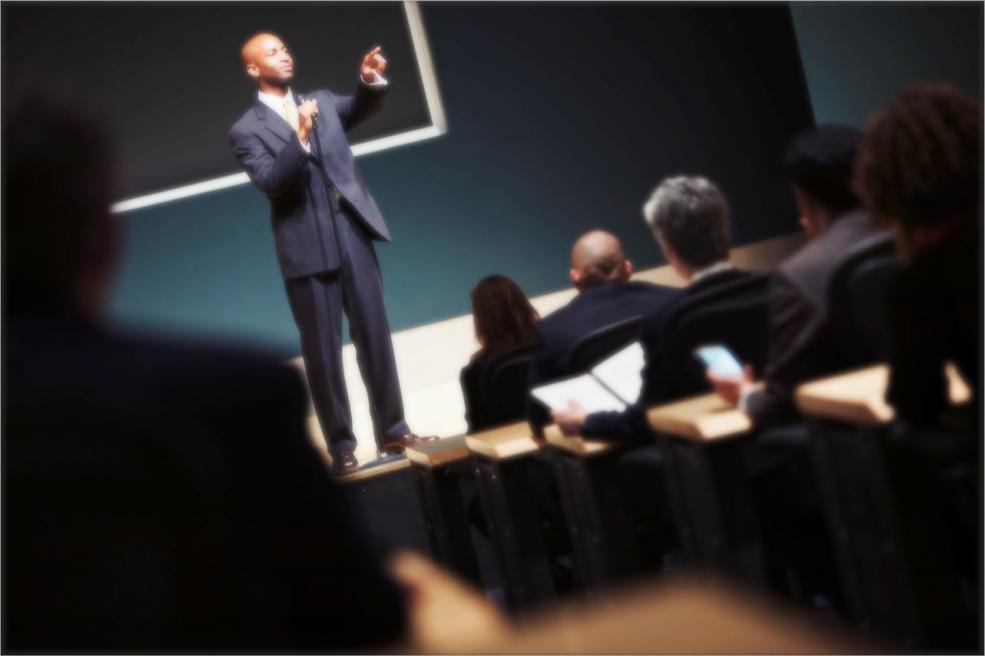 brief introduction
retirement fund, risk benefits, 	medical forms etc.
1in5
had difficulty filling in forms
1in3
did not have sufficient knowledge
9in10
of new employees never reviewtheir decisions
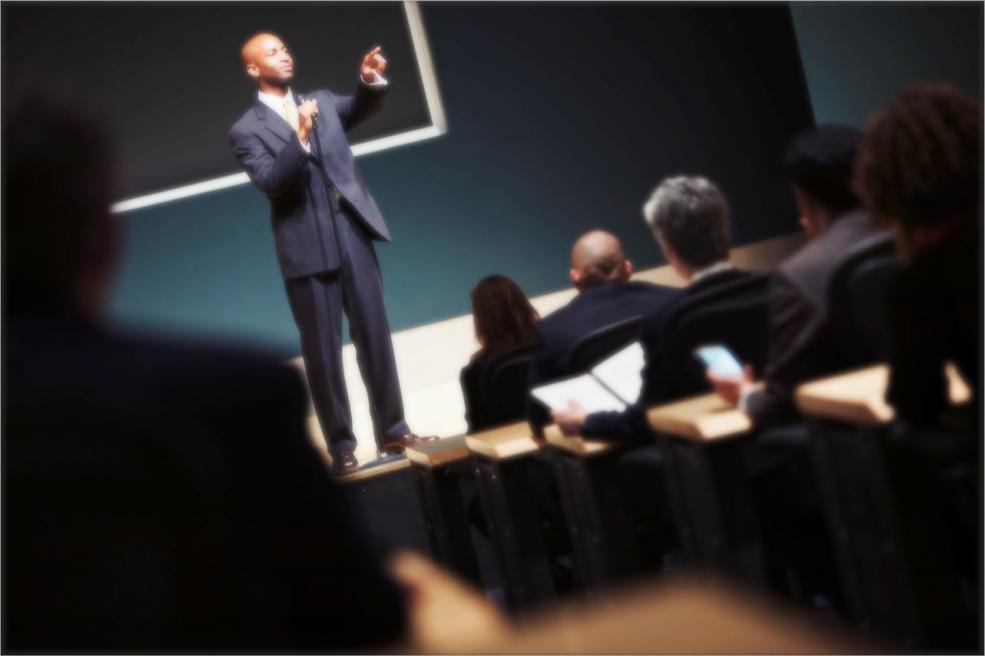 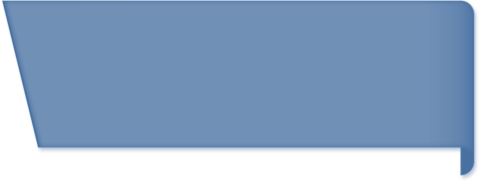 Benchmark 2013
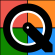 my ‘day one’ experience
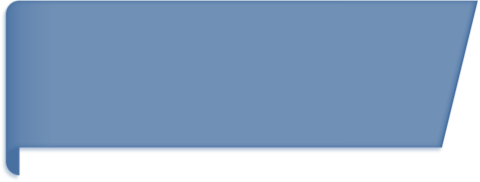 I listened, nodded
and signed a form
’
‘
my ‘day one’ experience
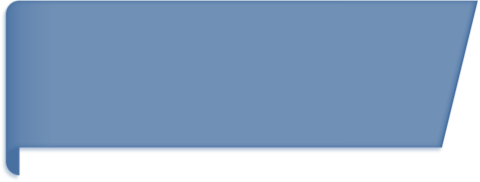 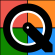 I didn’t really get any advice ... I just hadto tick the box
‘
’
my ‘day one’ experience
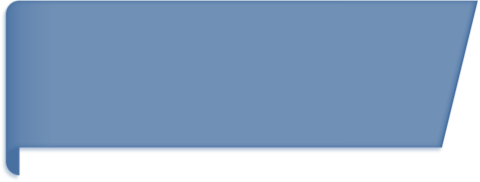 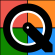 It was overboardon information
‘
’
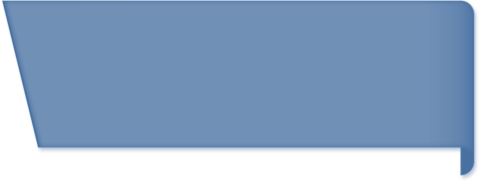 Benchmark 2013
targeted pension spelt out (not likely 5 years ago)
of funds spell out targeted pension with employee(up from 35%)
41%
RR
mostly use replacement ratio
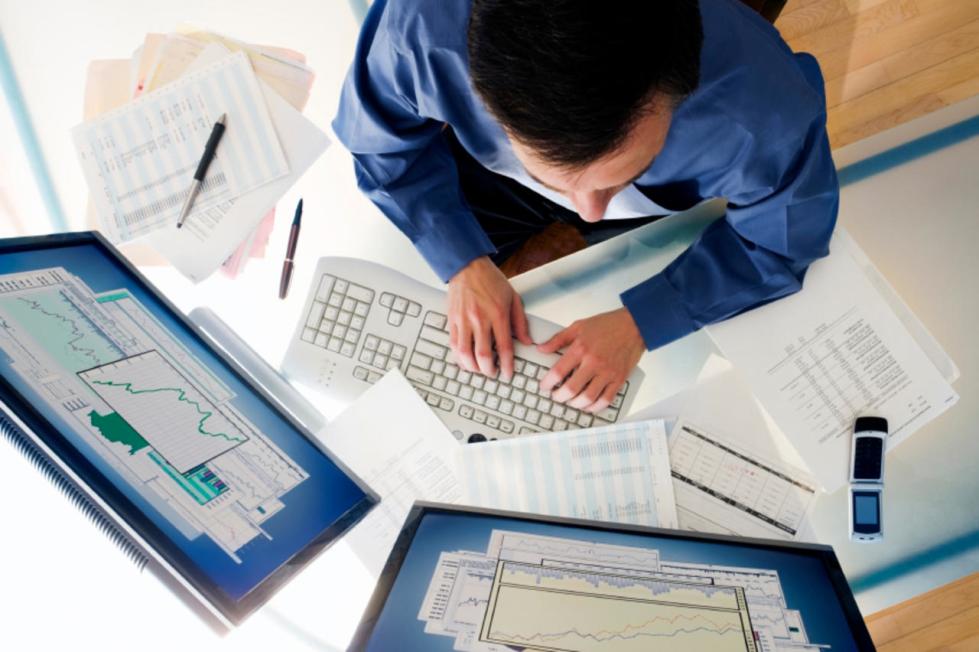 day one - employment
earn
investment
income
pay regularcontributions
regulardeductions
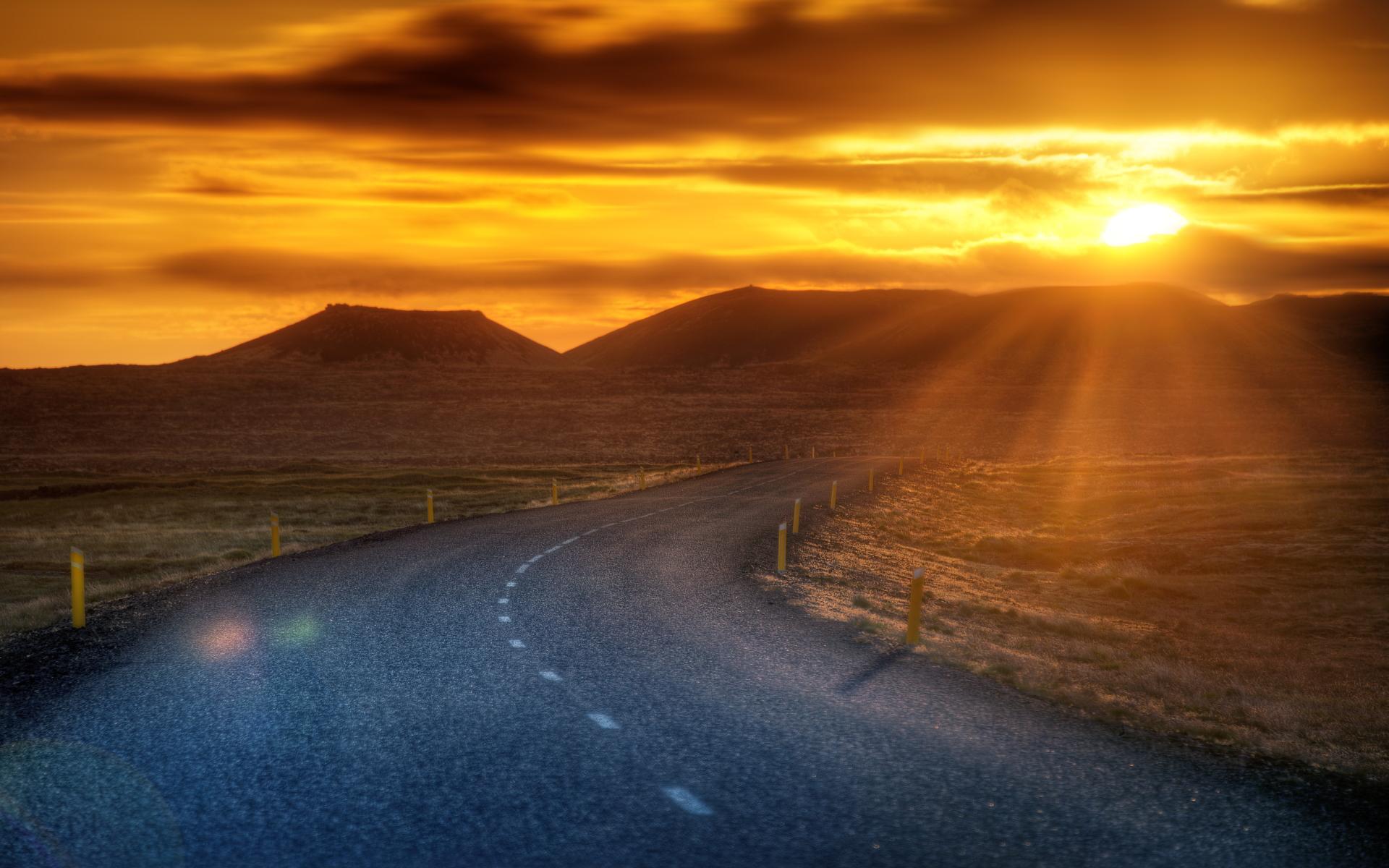 change
job
change
job
change
job
reach
retirement
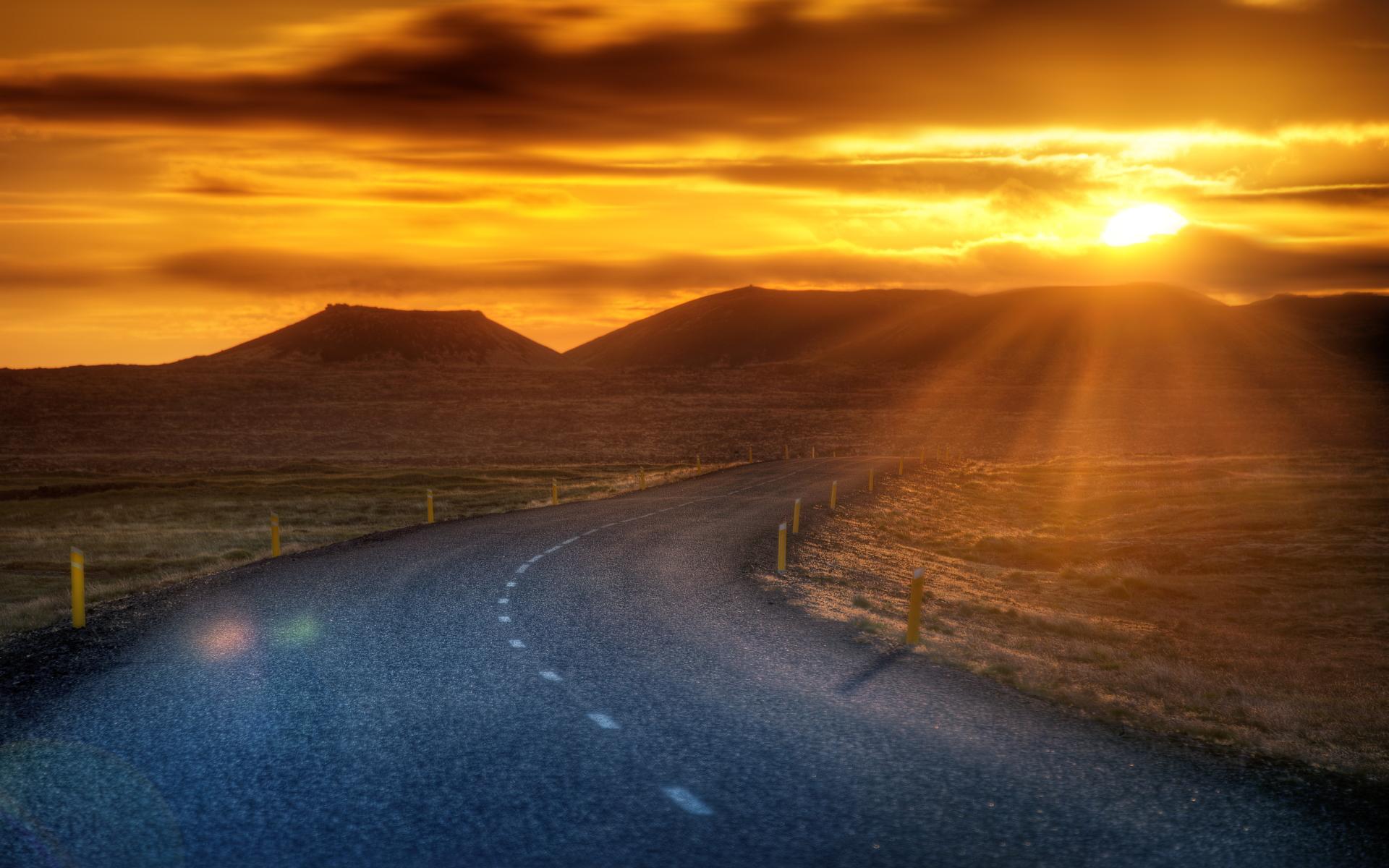 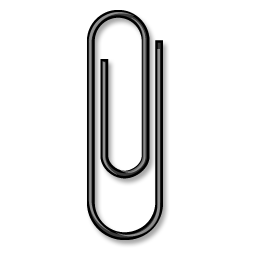 last 5 years
(average)
2013
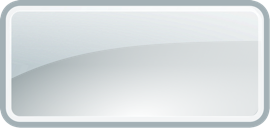 employer
9.74%
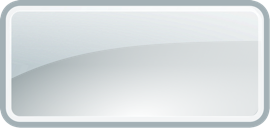 9.96%
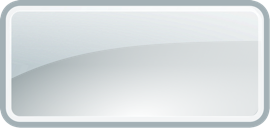 employee
5.87%
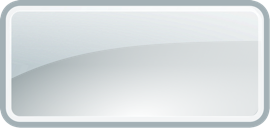 5.93%
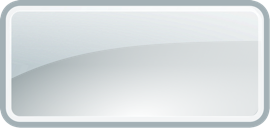 total
15.61%
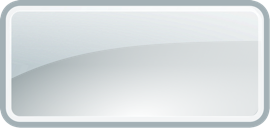 15.89%
union
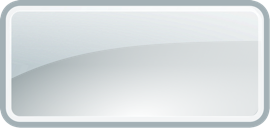 non-union
14.31%
total
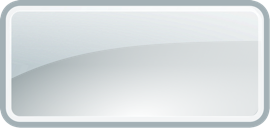 15.80%
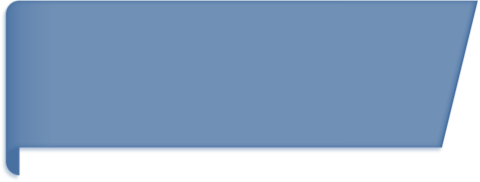 contributions
Benchmark 2013
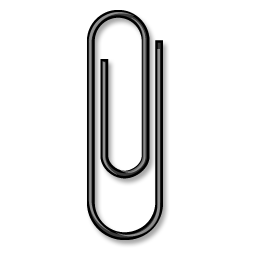 last 5 years
(average)
2013
union
non-union
admin cost
big 0.50%
small 0.92%
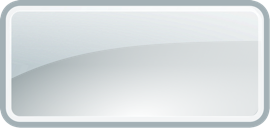 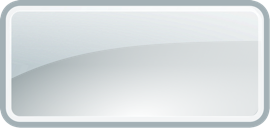 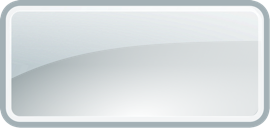 2.81%
total deductions
3.68%
group life
1.63%
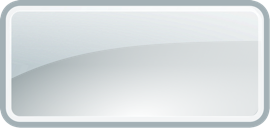 1.68%
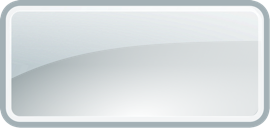 group disability
1.13%
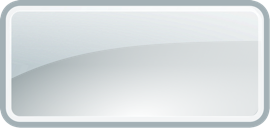 1.22%
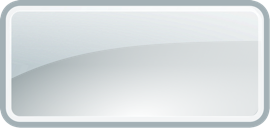 administration
0.87%
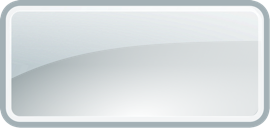 1.01%
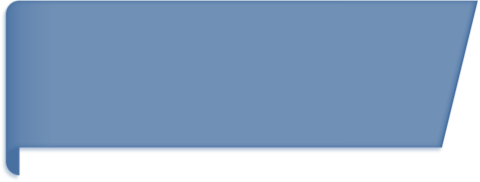 deductions
Benchmark 2013
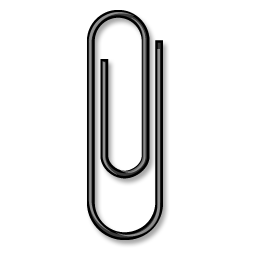 last 5 years
(average)
2013
union
non-union
lower than 	2011 : 12.56%  2012 : 12.43%
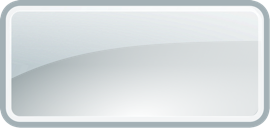 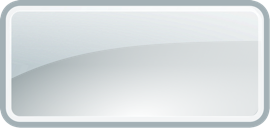 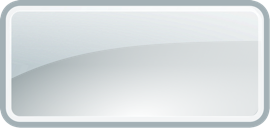 net savings
11.49%
net savings
11.98%
12.04%
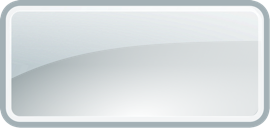 11.99%
small
big (non union)
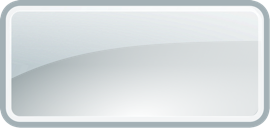 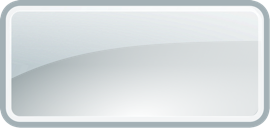 net savings
12.5%
13.79%
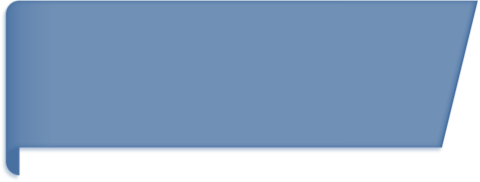 net savings
Benchmark 2013
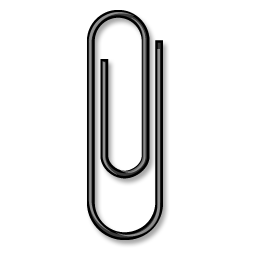 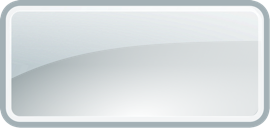 = 57.4% RR
or
= 9.7 x salary
x 40 years
11.98%
net savings
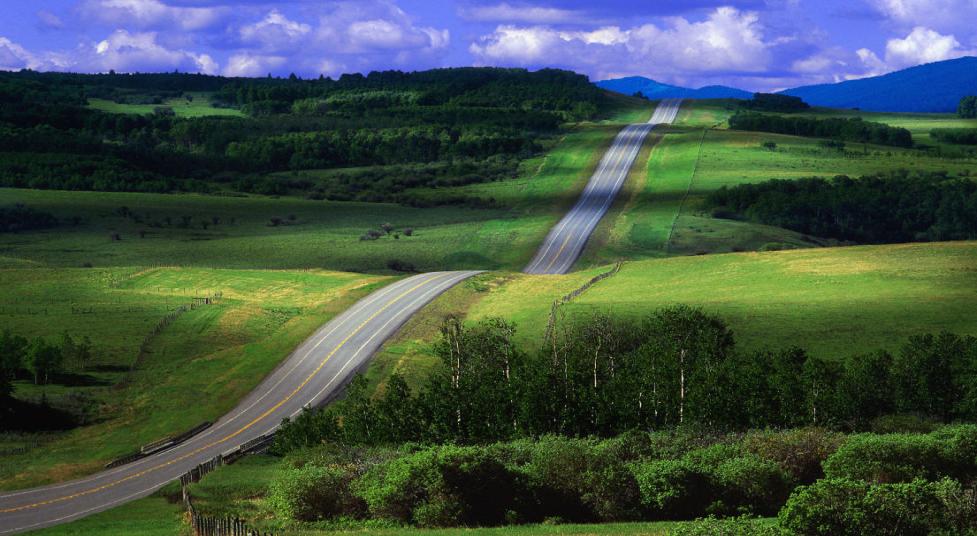 is this
enough?
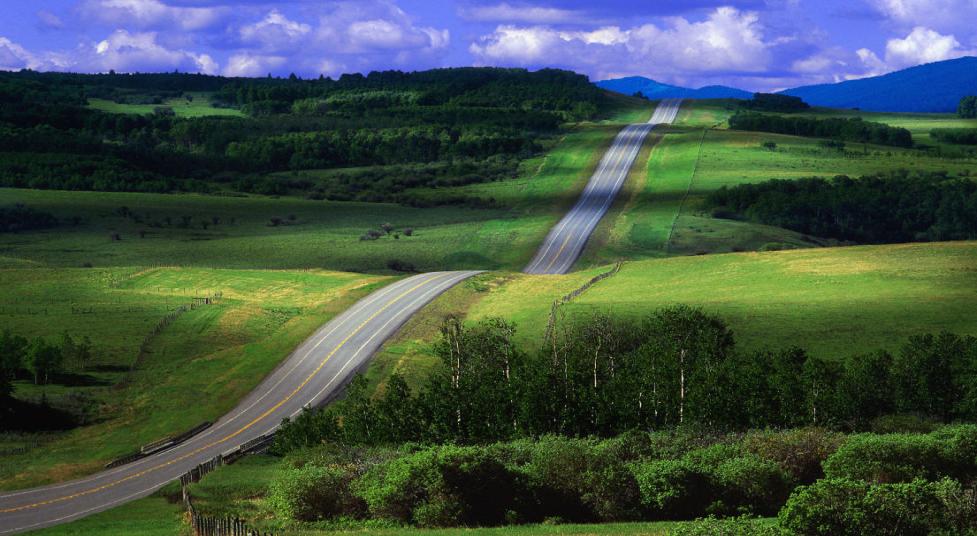 ... assumes full preservation and no 1/3 lump sum!
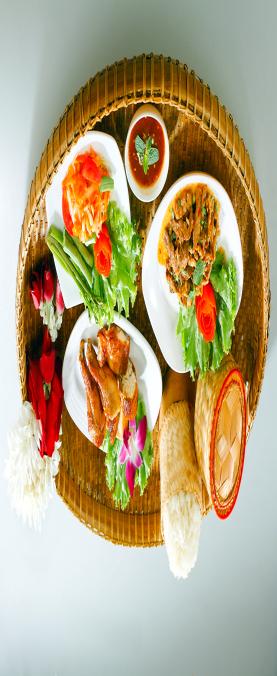 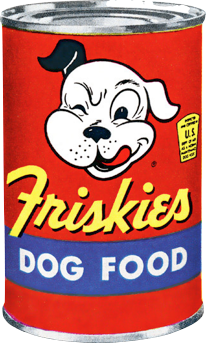 what should we aim for?

what’s comfortable?
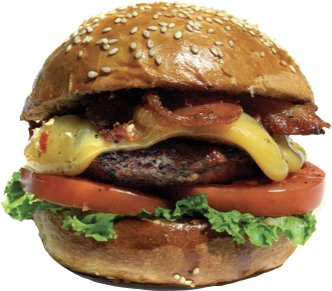 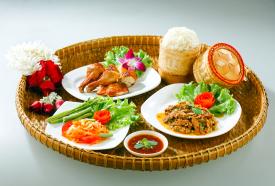 SURVIVAL
not a burden on family
STATUS QUO
retain current standard
TRAVEL
financial freedom
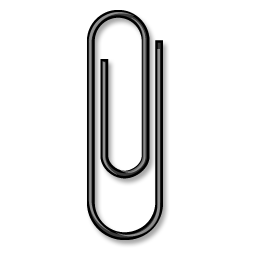 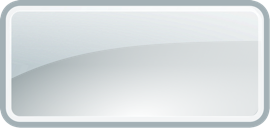 monthly income before retirement
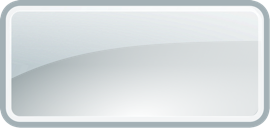 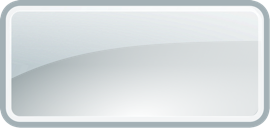 58%
61%
62%
RR considered necessary for survival
RR considered necessary to maintain current living standard
RR considered necessary to live beyond current living standard
how much?
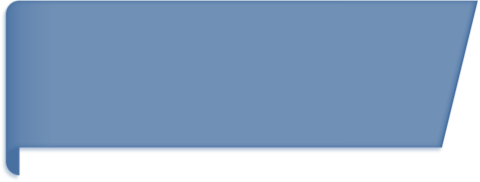 Benchmark 2013
replacement ratio (RR) stats (PO)
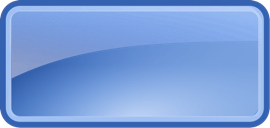 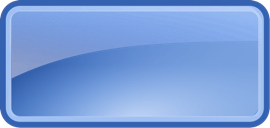 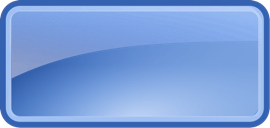 R10K
-R25K
<R10K
R25K+
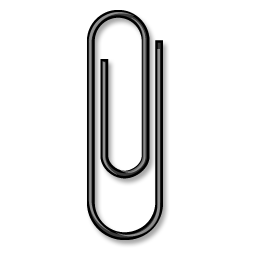 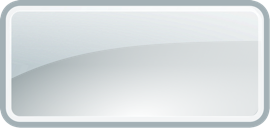 monthly income before retirement
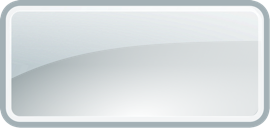 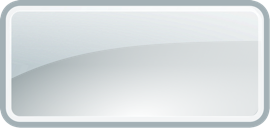 72%
74%
76%
RR considered necessary for survival
RR considered necessary to maintain current living standard
RR considered necessary to live beyond current living standard
how much?
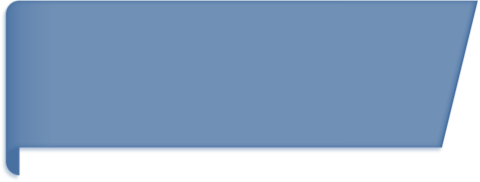 Benchmark 2013
replacement ratio (RR) stats (PO)
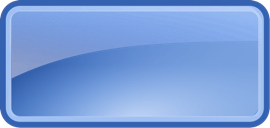 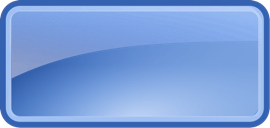 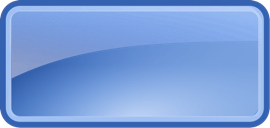 R10K
-R25K
<R10K
R25K+
average 60%
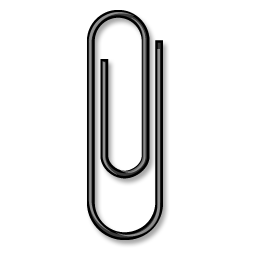 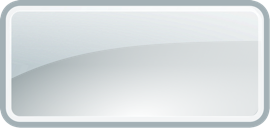 monthly income before retirement
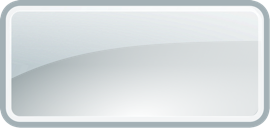 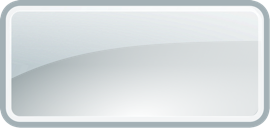 87%
88%
87%
RR considered necessary for survival
RR considered necessary to maintain current living standard
RR considered necessary to live beyond current living standard
how much?
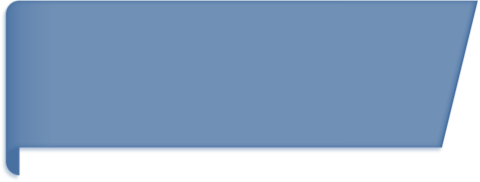 Benchmark 2013
replacement ratio (RR) stats (PO)
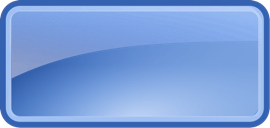 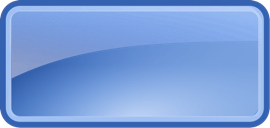 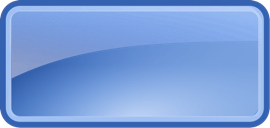 R10K
-R25K
<R10K
R25K+
average 60%
average 75%
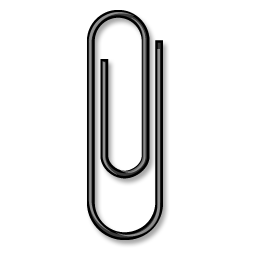 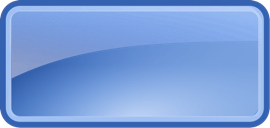 monthly income before retirement
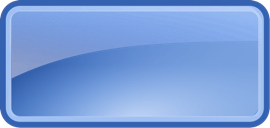 R10K+
<R10K
RR considered necessary for survival
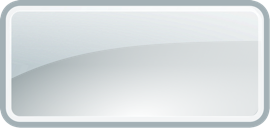 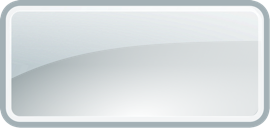 63%
52%
RR considered necessary to maintain current living standard
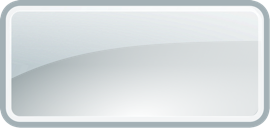 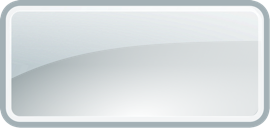 68%
79%
how much?
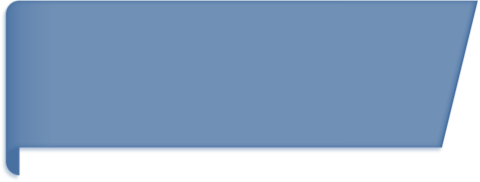 Benchmark 2013
replacement ratio (RR) stats Pensioners
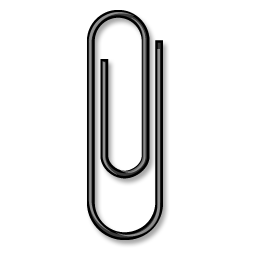 average
14.6%
70%
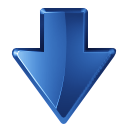 x 40 years
how much?
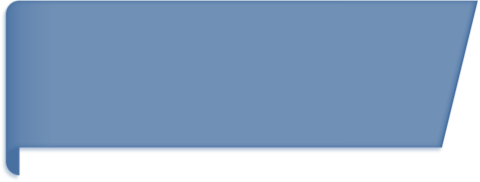 Benchmark 2013
funds with replacement ratio target
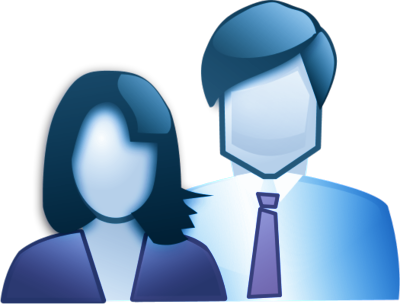 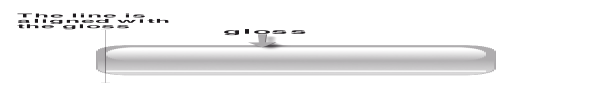 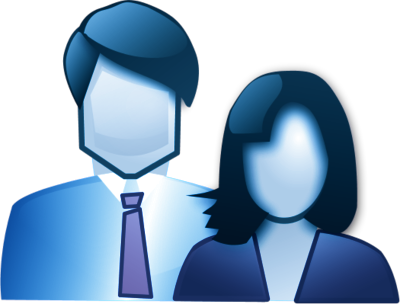 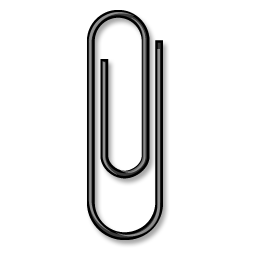 RR?
R
what
salary
needed?
10.7
times
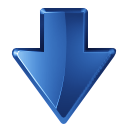 easier?
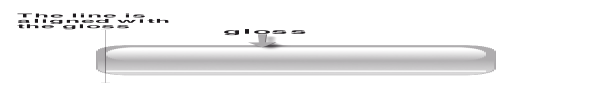 pensioner
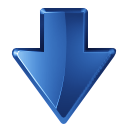 should becloser to12 times
do members understand?
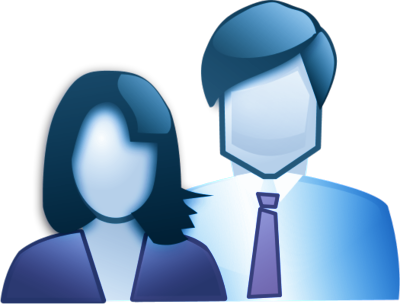 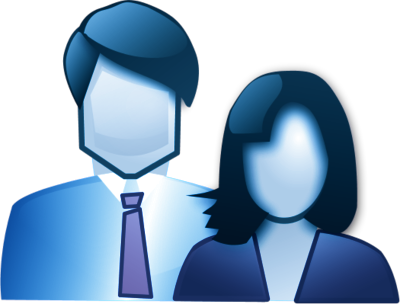 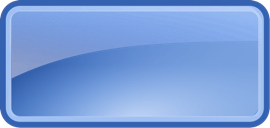 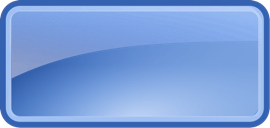 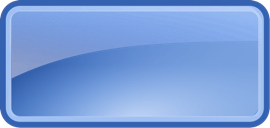 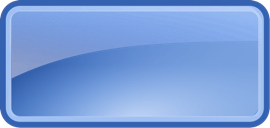 after 10 years
40 years
30 years
20 years
12 times
7 times
4 times
2 times
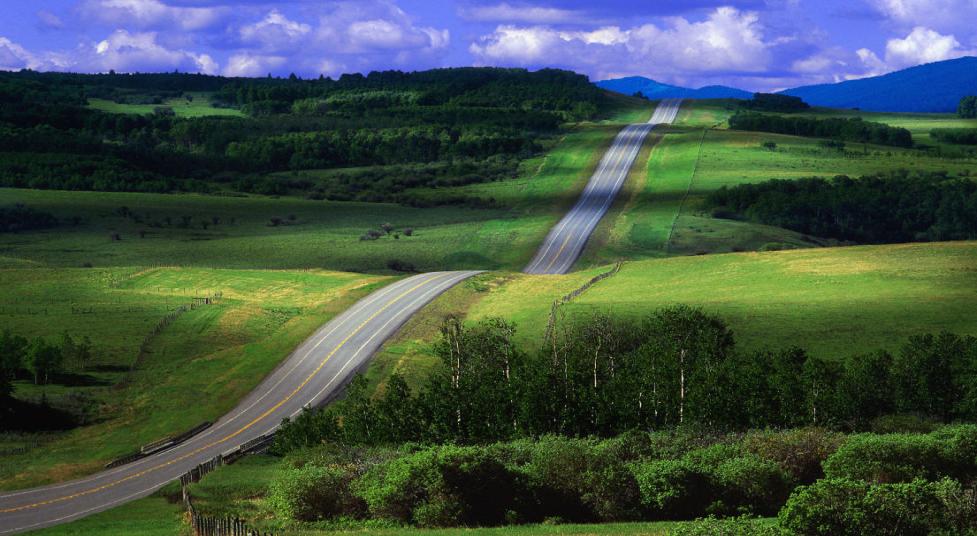 rough rule of thumb
milestones for saving to achieve 70% RR
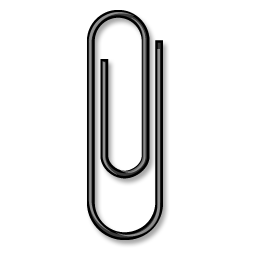 14.6%
40
CPI   5.5%
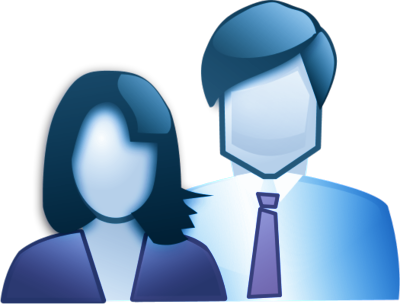 x
x
+
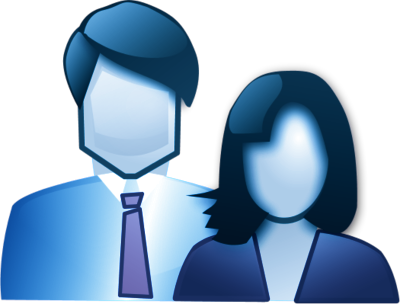 net contribution
years
investment returns
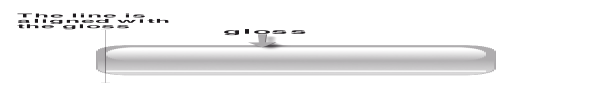 what members need ...
preservation (40 years)
contribution (14.6%)
investment choice (CPI +5.5%)
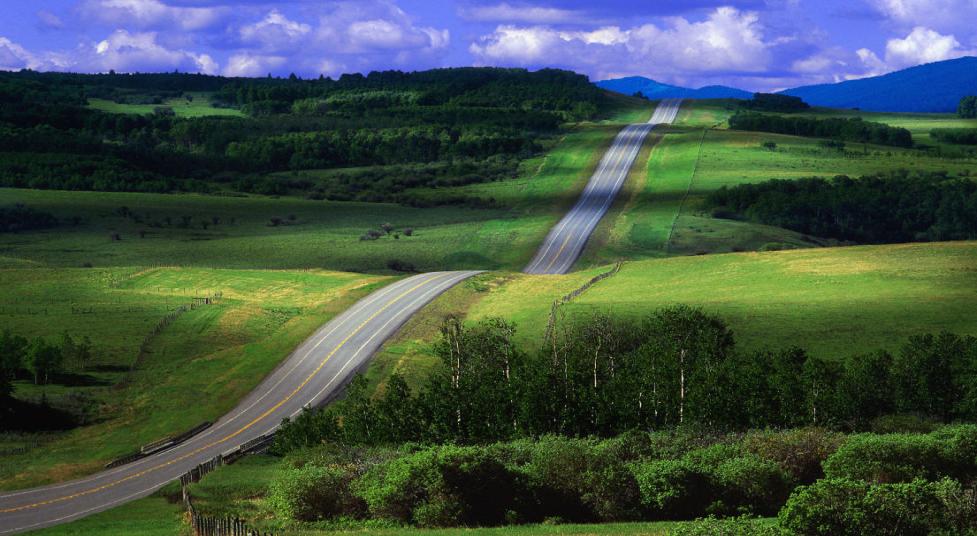 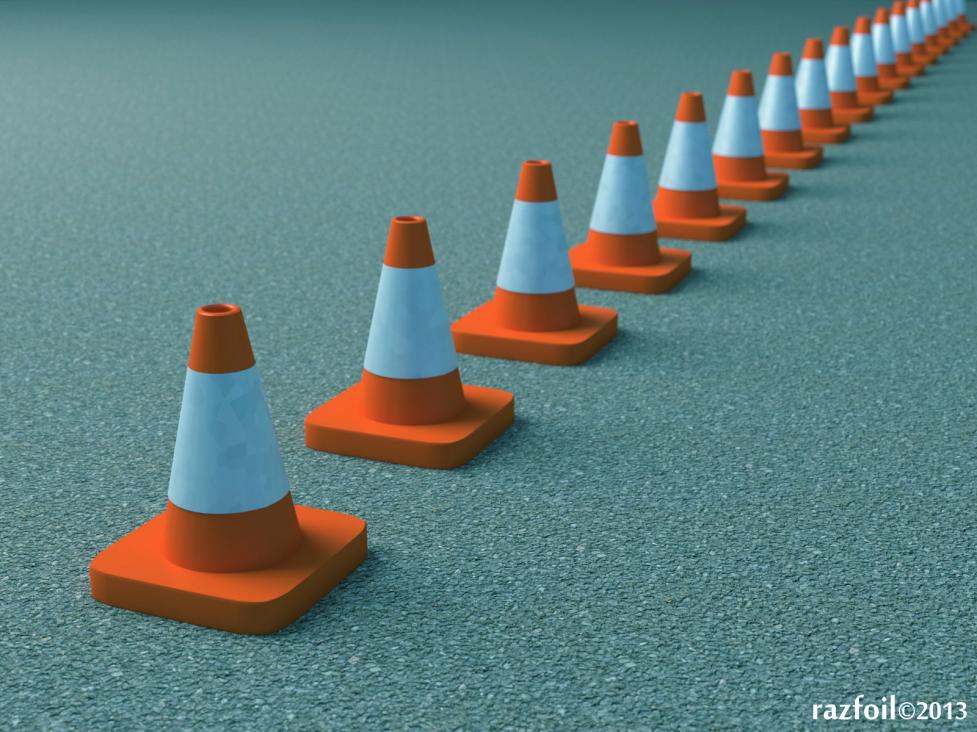 to guide members ...
essential defaults
most appropriate solution for the majority
institutional (not retail) fees- for admin / investment 
potential for “near seamless” transfers
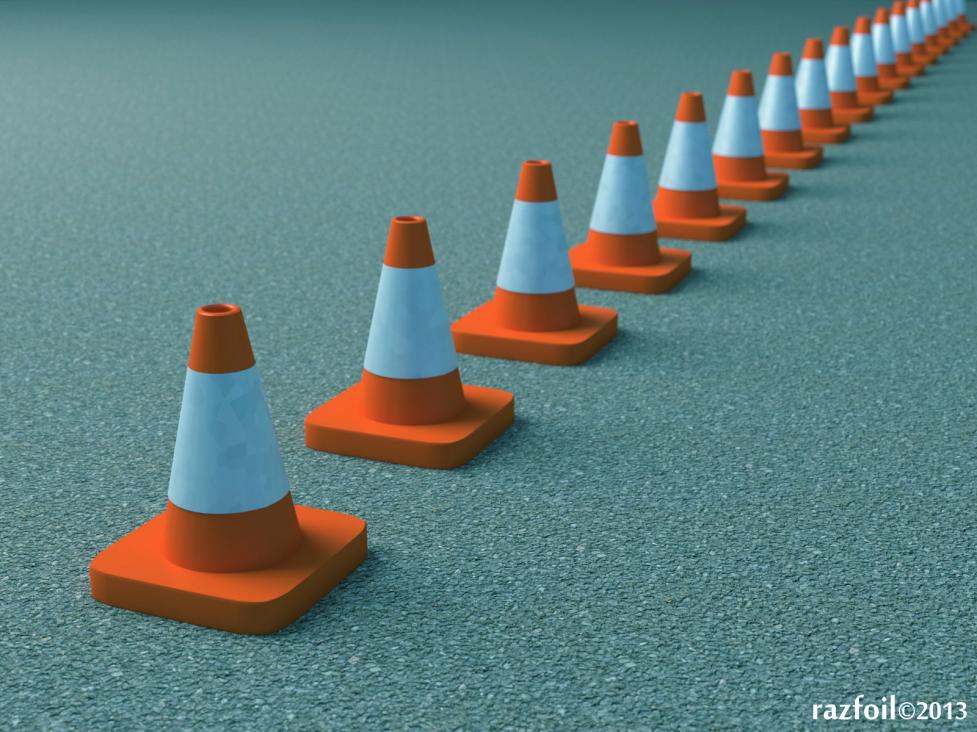 default options ...
will it make a difference?
contribution
preservation
investment choice
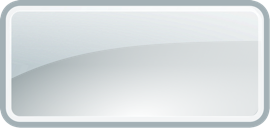 income
retire
lump sum
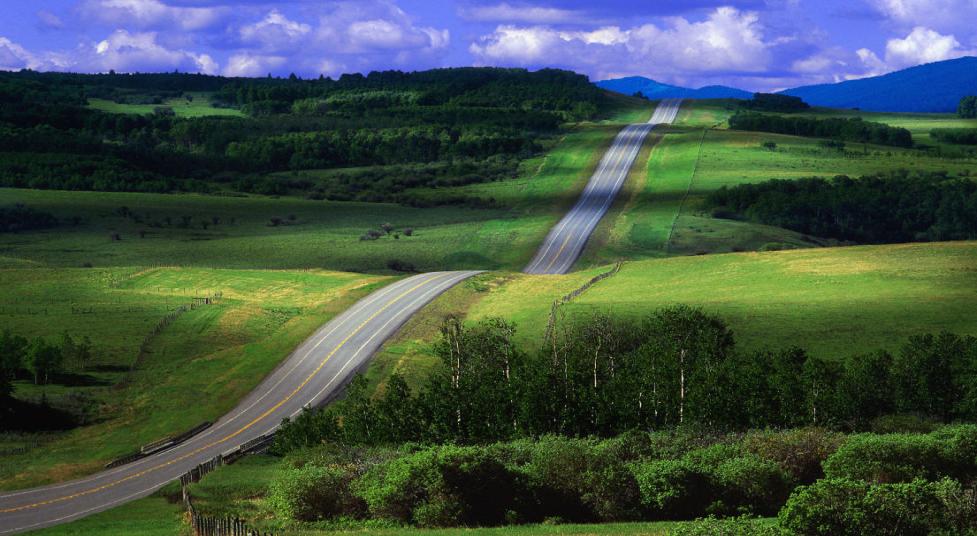 stack odds in members favour
sufficient lump sum at retirement
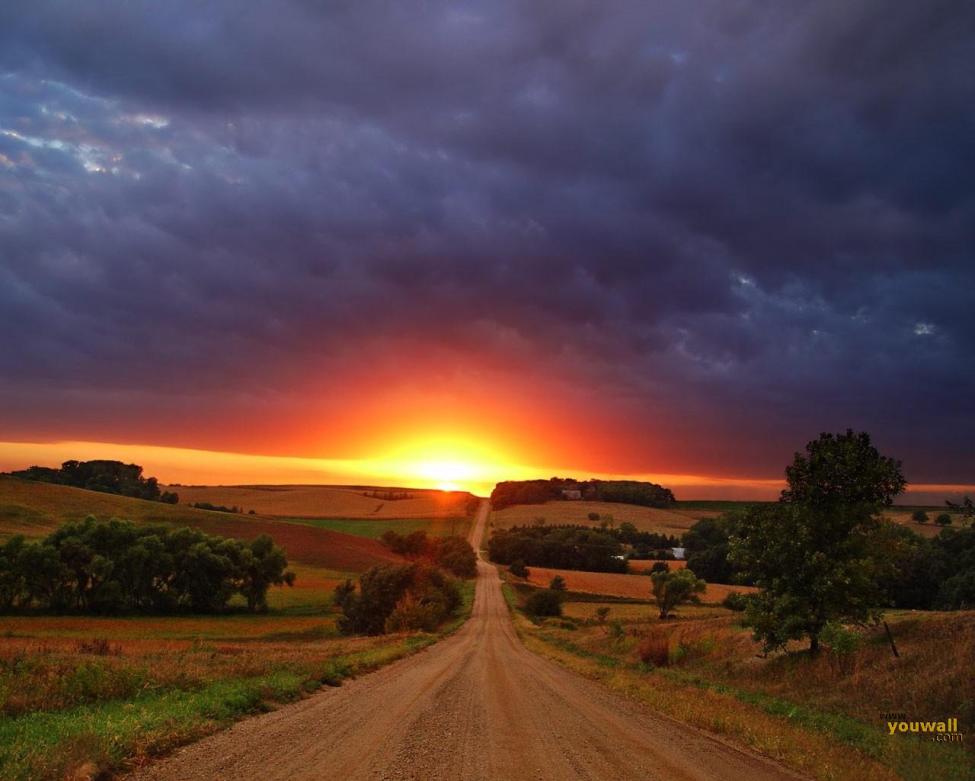 financial + psychological hurdle
day one ... retirement
big decisions
TRUSTEES
guided them this far
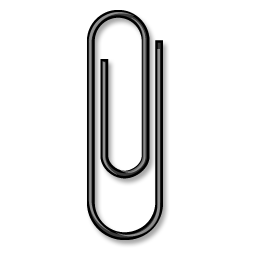 76%
76%
77%
annuities
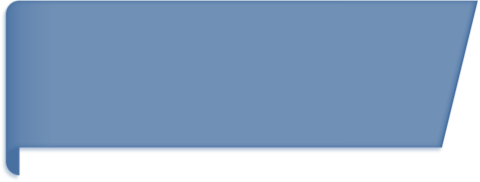 Benchmark 2013
provide pre-retirement counselling (4.3yrs before)
concerned how members utilise their retirement benefits
do not want further involvement with members after retirement
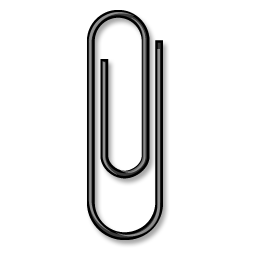 20%
already have default annuity
annuities
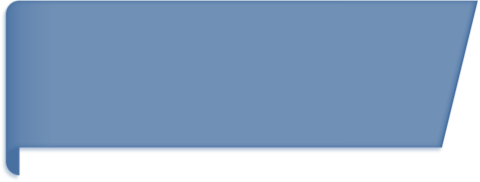 Benchmark 2013
most appropriate? ... inflation linked
markets volatility ...
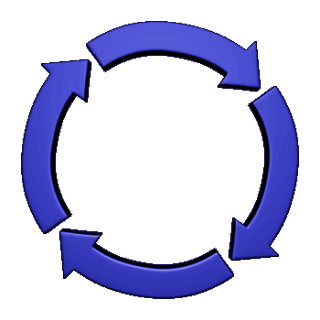 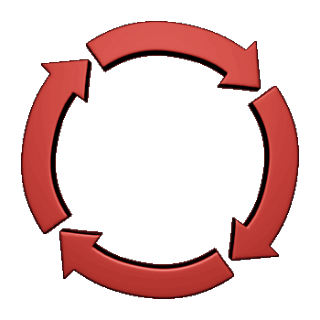 27%
7%
7%
-15%
timing risk
sequence risk
7%
9%
7%
7%
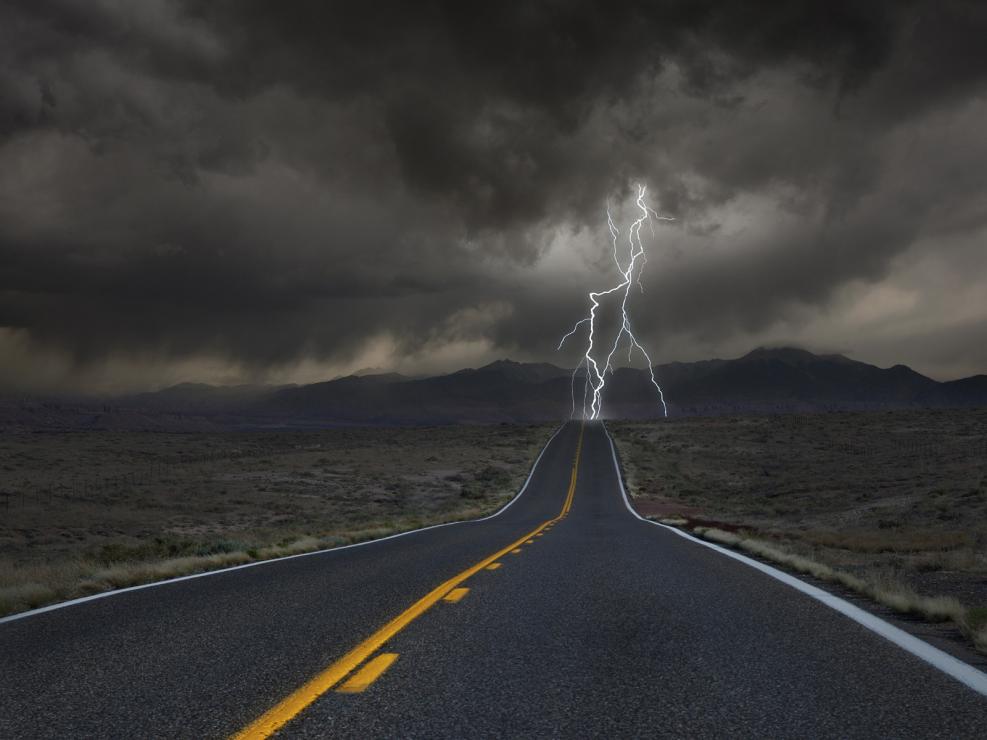 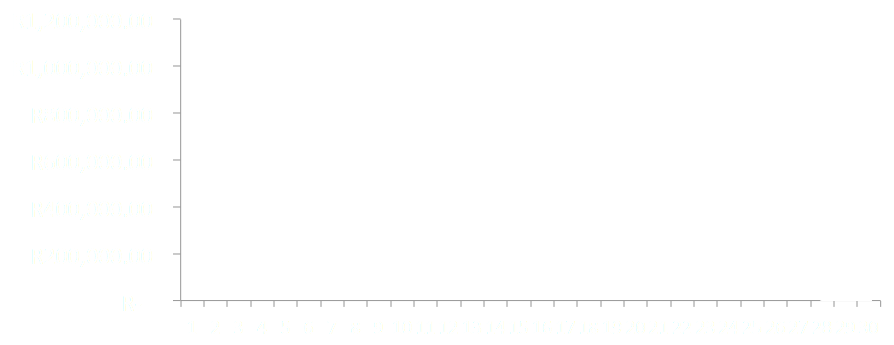 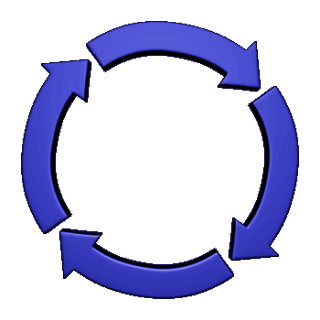 7%
7%
7%
7%
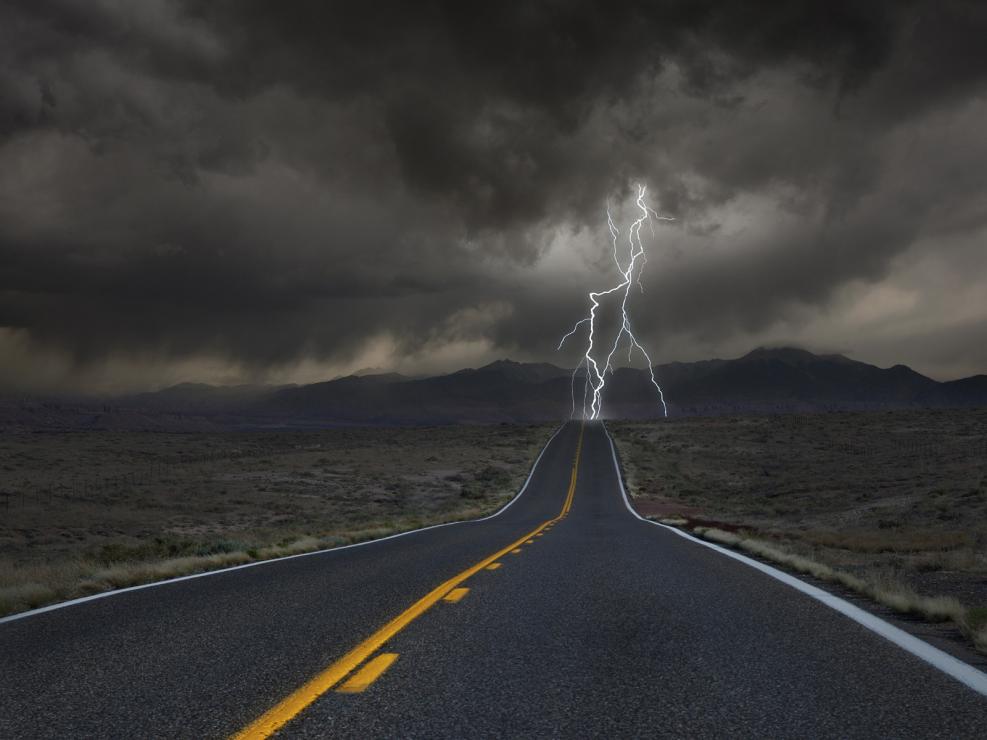 sequence of returns
portfolio value
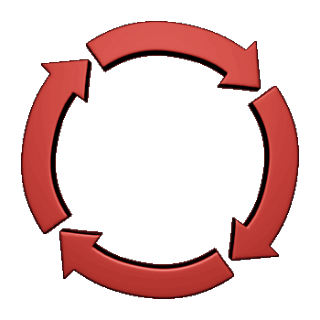 27%
-15%
9%
7%
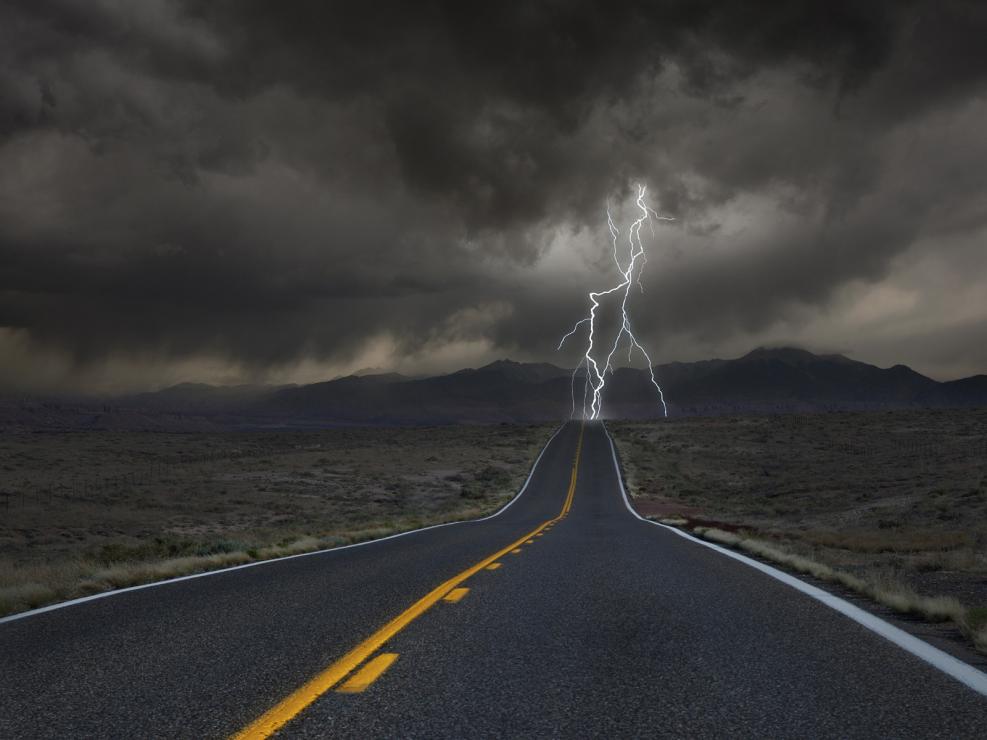 sequence of returns
portfolio value
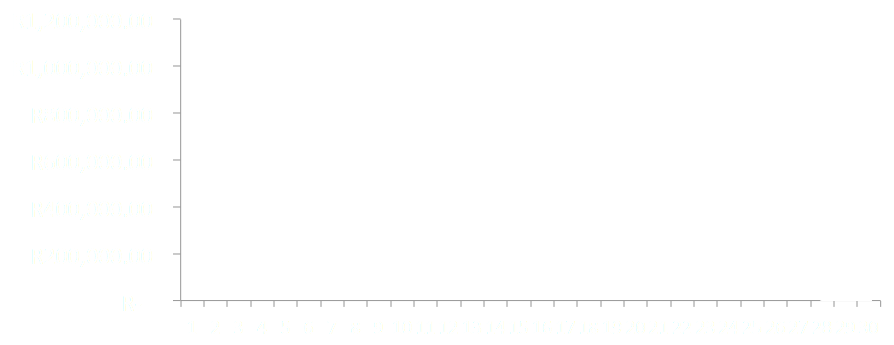 incomestream?
bequest?
planning ...
depends how you frame the question?
secure incomestream, increasing
with inflation
live off volatile
investment returns
incomestream?
bequest?
secure incomestream, increasing
with inflation
flexibility:how assets are invested, retain controlof assets on death
planning ...
depends how you frame the question?
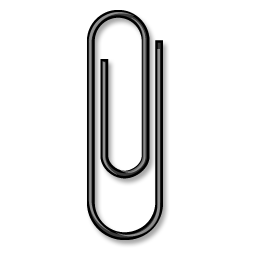 18%
of pensioners want certainty... guaranteed income
82%
would accept risk(50:50 5% higher / 5% lower)
annuities
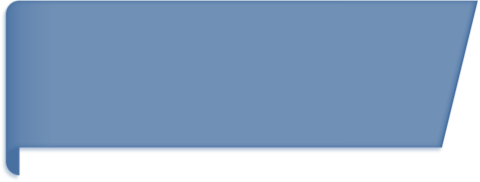 Benchmark 2013
defaults
save more – but need clear aim
review - check milestones
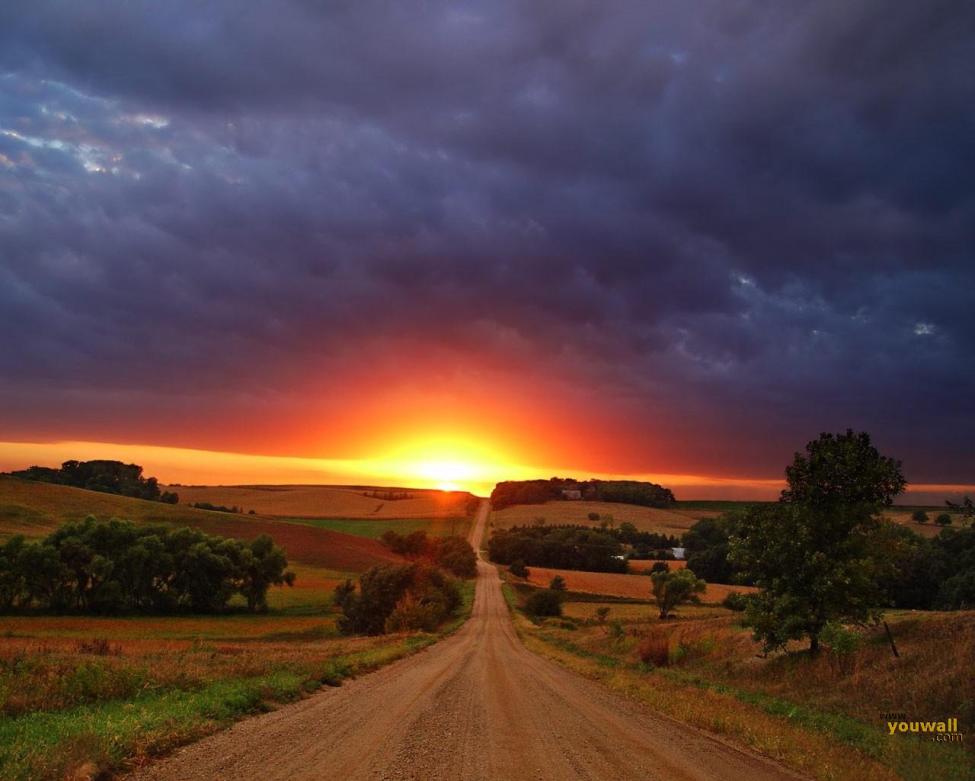 day one ... retirement
... are we there yet?
starts day one ... employment